Министерство инвестиций, промышленности и торговли Республики Узбекистан
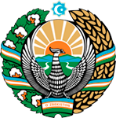 Локализация компонентов продукта электрического водонагревателя
Обзор проекта
Бизнес модель: производство 18 видов компонентов для электрического водонагревателя
Стоимость
15 млн долл США
Цель проекта
Локализация производства компонентов электрического водонагревателя
Процесс производства компонентов водонагревателя
Стимулы
Инфраструктура за счет государства* (стоимость проекта более 15 млн. долл. США)

Налоговые льготы в СЭЗ: земля, имущество, вода, корпоративный подоходный налог 
(при инвестициях свыше 3 млн долларов)
Защитный термостат
Термоусадочная трубка
Уплотнение распределителя
Термостат
Описание проекта
Местный рынок включая 5 соседних государств, Российская Федерация, Европ, Ближний восток
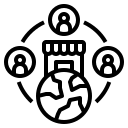 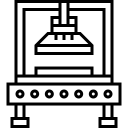 7 проивзодственные линии
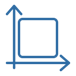 Возможность изготовления изделий различных размеров
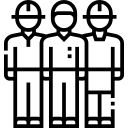 ~350 рабочих мест
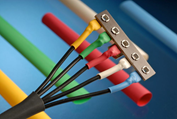 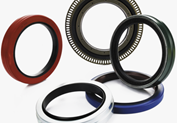 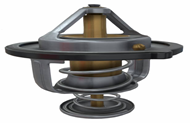 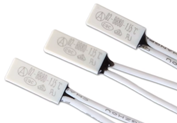 Объем производства и торговли кондиционерами (2024)
Инфраструктура
Газ 1 2 цента/м³
Электричество 7 центов/кВтч
Вода 20 центов/м³
Потребление (включая регион ЦА)
Производство
Экспорт
Импорт
35 млн долл.
210 млн долл.
45 млн долл.
80 млн долл.
Министерство инвестиций, промышленности и торговли Республики Узбекистан
Приглашаем вас инвестировать в комплектующие для электрических водонагревателей в Узбекистане
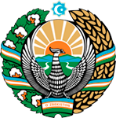 Project overview
Торговые соглашения
Компоненты для производства электрических водонагревателей:
Соглашение о свободной торговле СНГ создает более интегрированный и открытый рынок со странами СНГ.
Соглашение GSP+ позволяет экспортировать в ЕС по сниженным или нулевым тарифам 6200 наименований товаров.
28 локализованный:
Внешняя оболочка
Скотч-лента
ПЭТ-упаковочная лента
Ручка управления коробкой передач 
Светодиодная панель
Соединительные провода
Рассеиватель дуги
Круговой рассеиватель
Панель управления
Трубки для подвода и отвода воды
Фланец внутреннего резервуара
Шнур питания и т.г.
18 импортированные:
Саморез и болт
Защитный термостат
Термостат
Переключатель
Штекер
Термоусадочная трубка
Герметик 
Уплотнитель водозаборной трубки
Уплотнение распределителя
Разбрасыватель 
Водозаборная труба
Магниевый анод
Термометр
Локация
Андижанская область
46 компонент
Наличие рабочей силы в электротехнической промышленности
Производители компонентов могут извлечь выгоду из:
Быстро растущее население и покупательная способность населения
Наличие квалифицированной и неквалифицированной рабочей силы
Использование существующей инфраструктуры и распределительных сетей
Льготы: Свободные экономические зоны предлагают налоговые льготы на землю, налог на прибыль, воду.
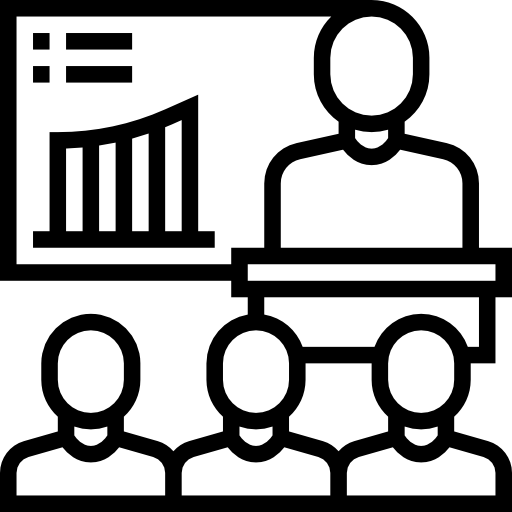 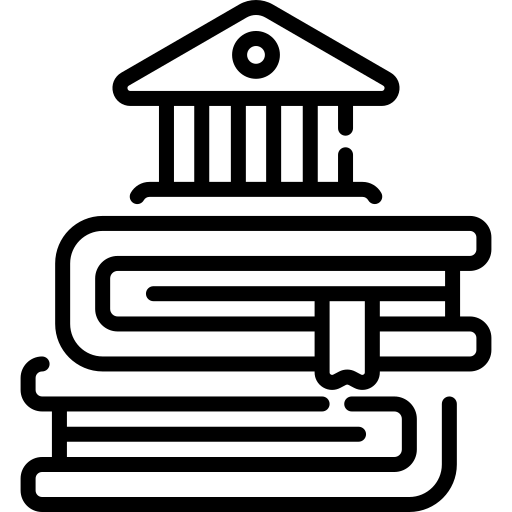 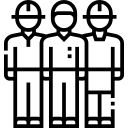 Министерство инвестиций, промышленности и торговли Республики Узбекистан
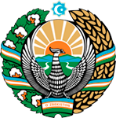 О стратегическом международном логистическом коридоре
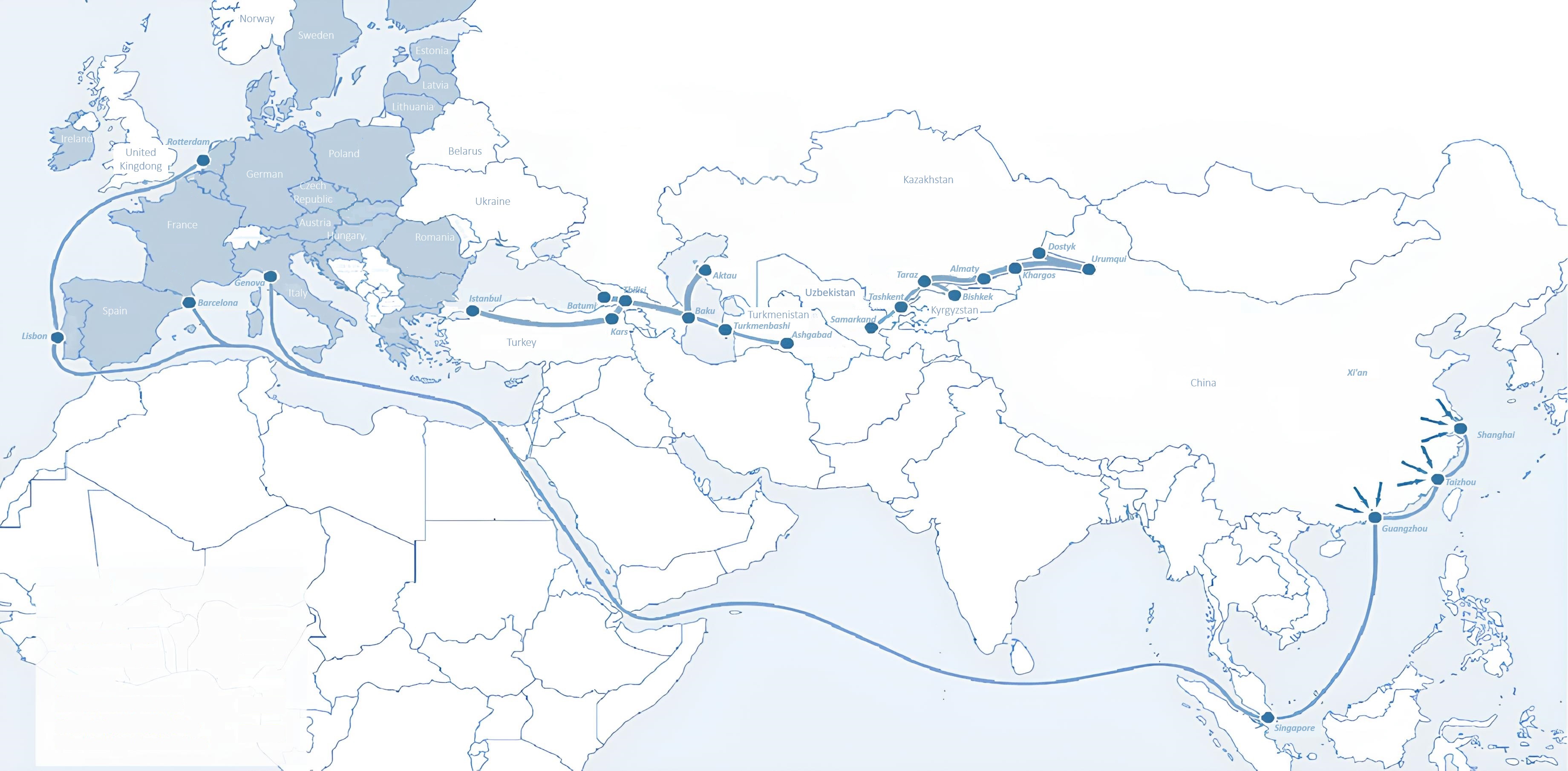 Sankt-Peterburg
Tallin
Latvia
Riga
Moscow
Klaipeda
Hamburg
Minsk
Berlin
Brest
Povorina
Kyiv
Essen
Lviv
Kandiagash
Paris
Volgograd
Chop
Aktogay
Ulan-Bator
Saksaulskaya
Astraxan
Beyney
Bayangal-Mangal
Osh
Kashgar
Malatya
Mersin
Mazar-i-Sharif
Saraxa
Xirat
Afghanistan
Peshavar
Iran
Pakistan
Bandar-e-Abbas
Chakhbahar
Karachi
Отличное воздушное сообщение с Ташкентом и другими аэропортами Узбекистана и мира
Министерство инвестиций, промышленности и торговли Республики Узбекистан
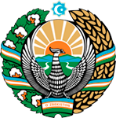 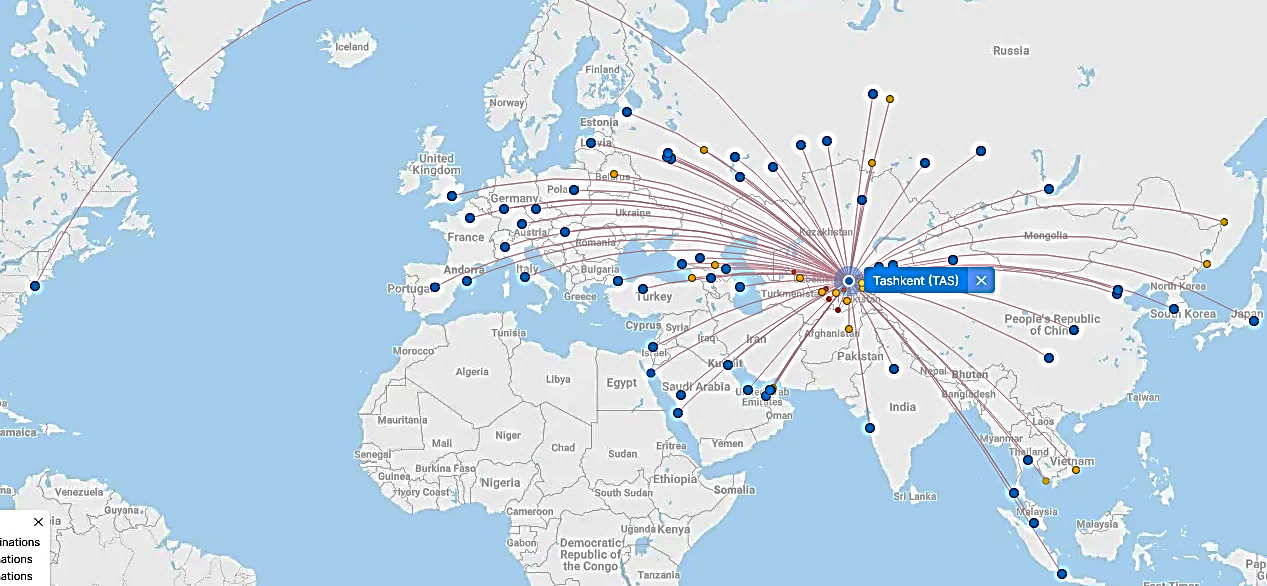 New York
Безвизовый режим для туристов из 90 стран

Разнообразный выбор из 59 перевозчиков в аэропорту Узбекистана

11 аэропортов по всей стране, основные аэропорты — Ташкент, Самарканд и Бухара